Suomen sisällissota 1918
(kpl 6)
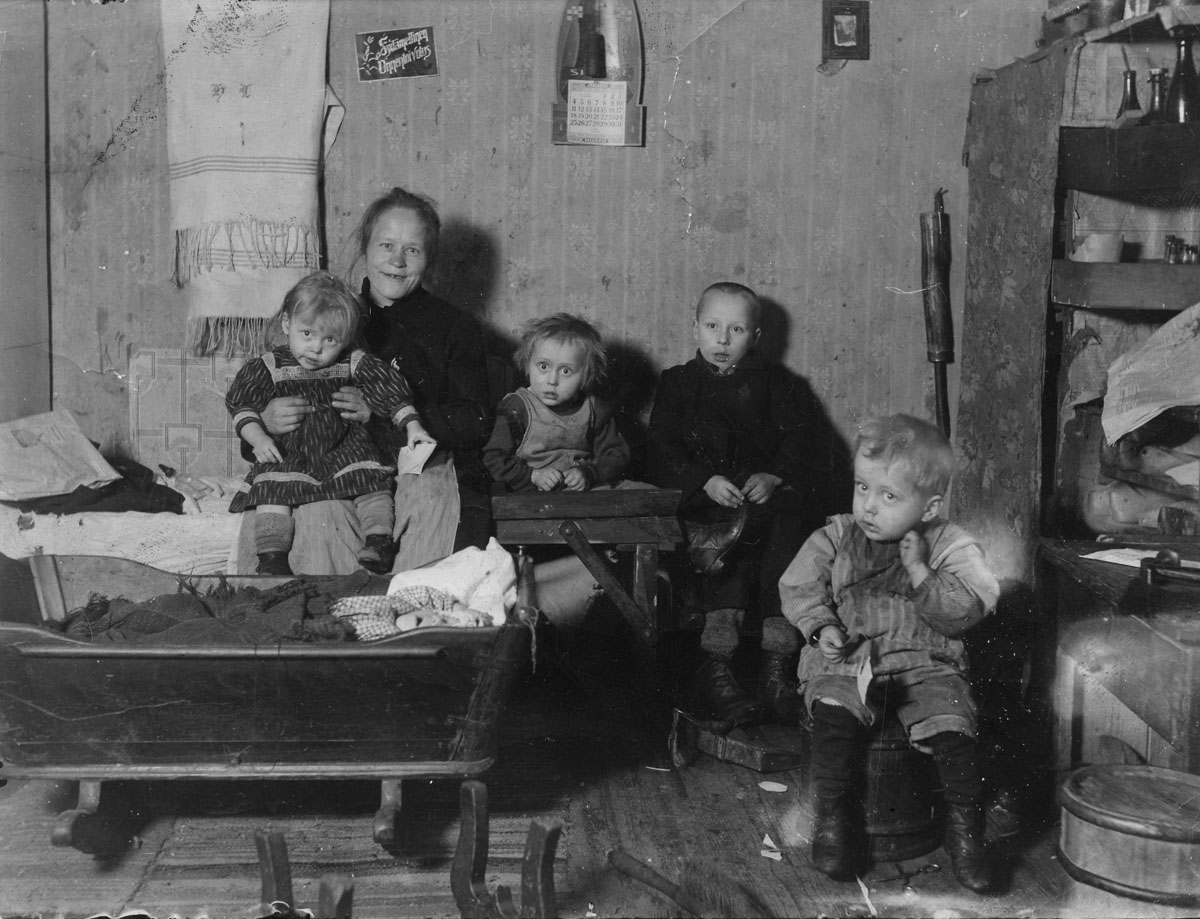 Sodan taustoja
Työväestön huonot olot
Maaseudulla tilatonta väestöä rasittivat mm. vuokrasopimukset (taksvärkki, häädöt jne.)
Tehdastyöläisten kurjat olot kaupungeissa
Eduskunnan hajottamiset (mm. valtalain jälkeen) lisänneet pettymystä sosialidemokratiaan  -> Radikalisoituminen
Elintarvikepula ja työttömyys maailmansodan aikana -> Lakkoilu ja levottomuudet 1917
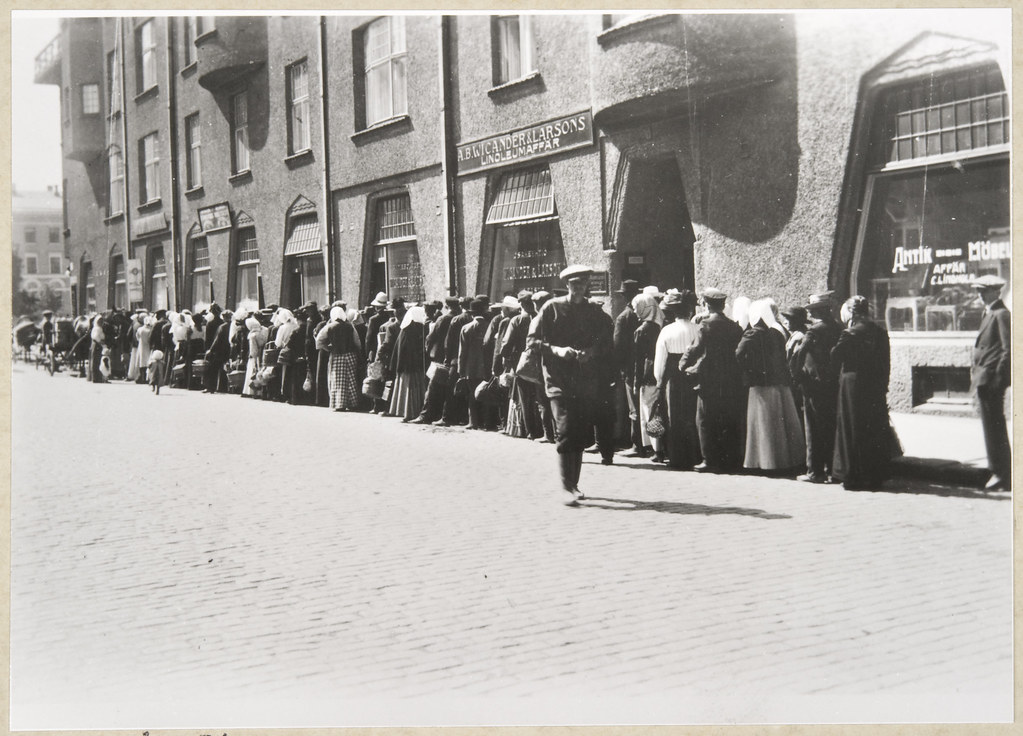 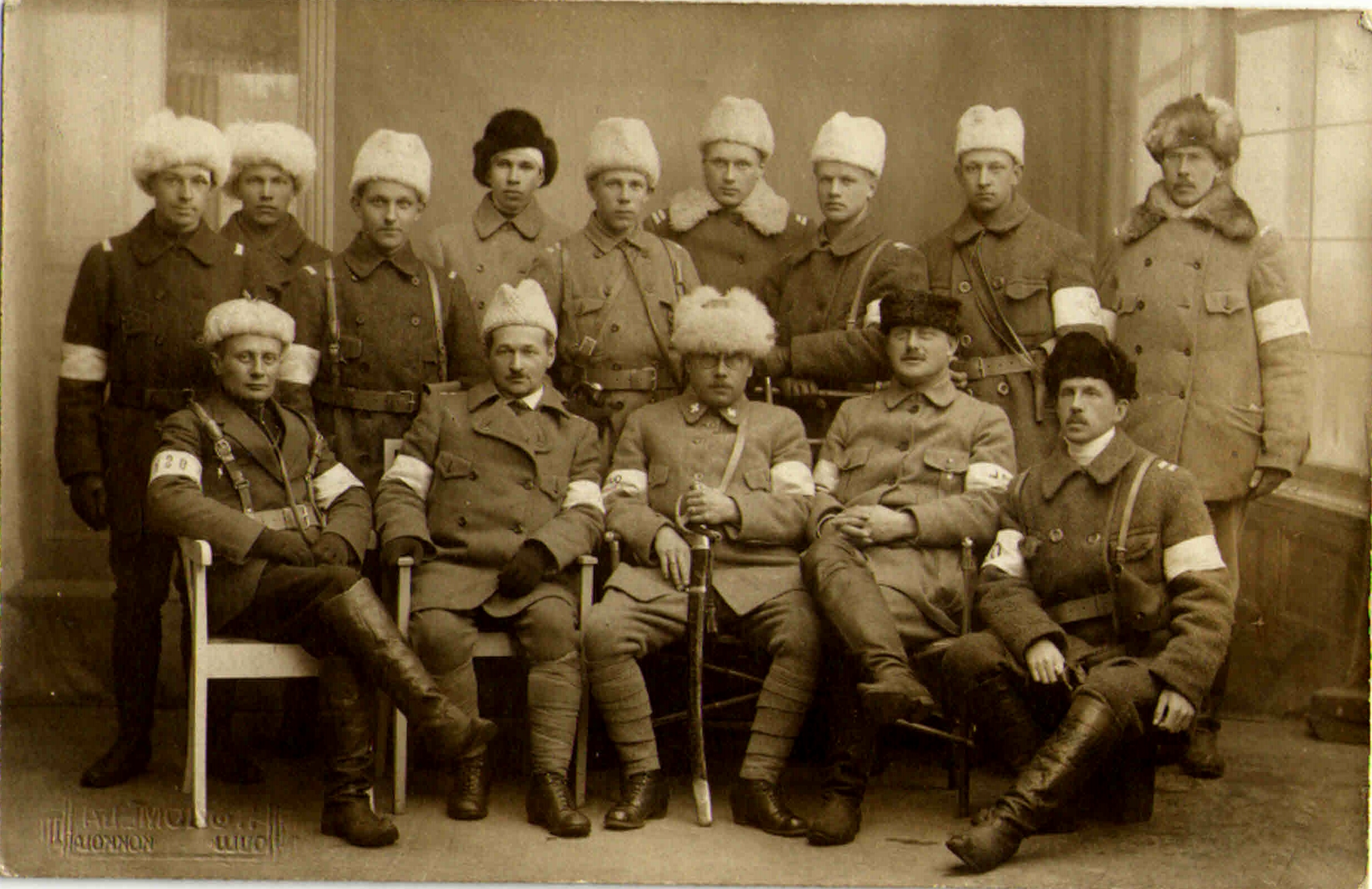 Järjestysvaltatyhjiö maaliskuun 1917 vallankumouksen jälkeen -> Porvarien suojeluskunnat ja työväen punakaartit
Venäjän marraskuun bolsevikkivallankumouksen esimerkki -> ”Me vaadimme”-ohjelma ja marraskuun suurlakko
Svinhufvudin johtama senaatti julisti tammikuussa 1918 suojeluskunnat hallituksen joukoiksi (Mannerheim johtoon), jolloin SDP:n johto oli viimein vallankumouksellisten käsissä
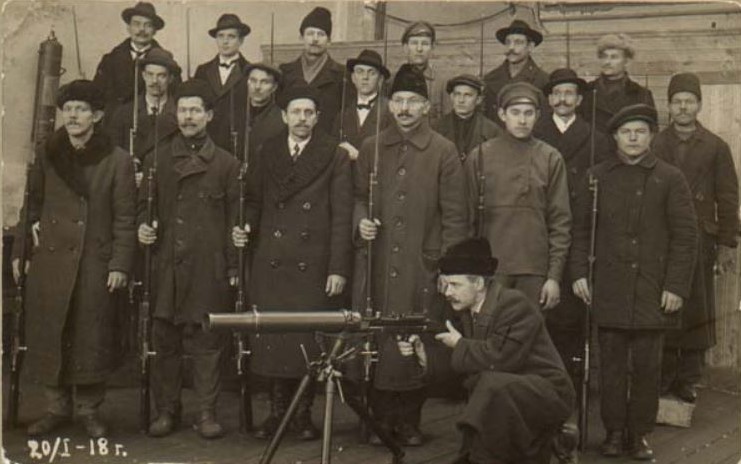 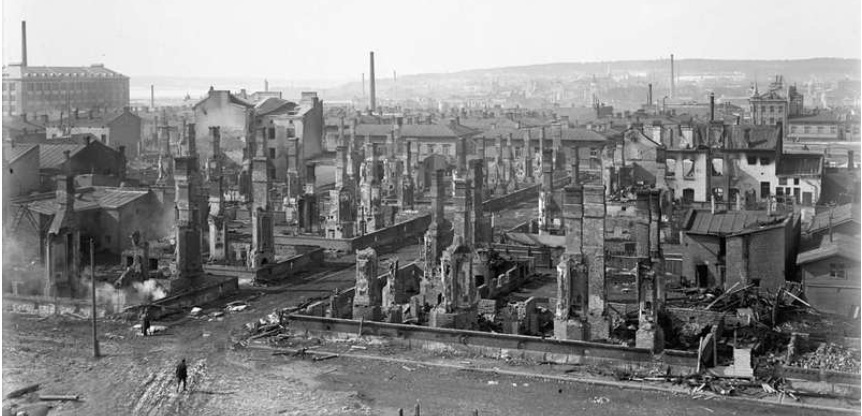 Sodan kulku
Punaiset valtasivat Etelä-Suomen keskukset -> Rintamalinja vakiintui ”Pori-Tampere-Lahti-Viipuri – akselin” pohjoispuolelle
Valkoisten päämaja Pohjanmaalla -> Senaatti Vaasaan
Punaisen Suomen keskus Helsingissä -> Mannerin, Tokoin ja Kuusisen johtama kansanvaltuuskunta
Punaisia tukivat venäläiset sotilaat (sotatoimissa vain n.3000), valkoisia takaisinpalanneet jääkärit sekä senaatin pyytämät saksalaisjoukot
Tampereella ratkaiseva taistelu huhtikuun alussa (liki 3000 kuollutta) -> Saksalaiset valloittivat Helsingin huhtikuun puolivälissä -> Toukokuun alussa sotatoimet lakkasivat, valkoisten voitonparaati Helsingissä 16.5.1918
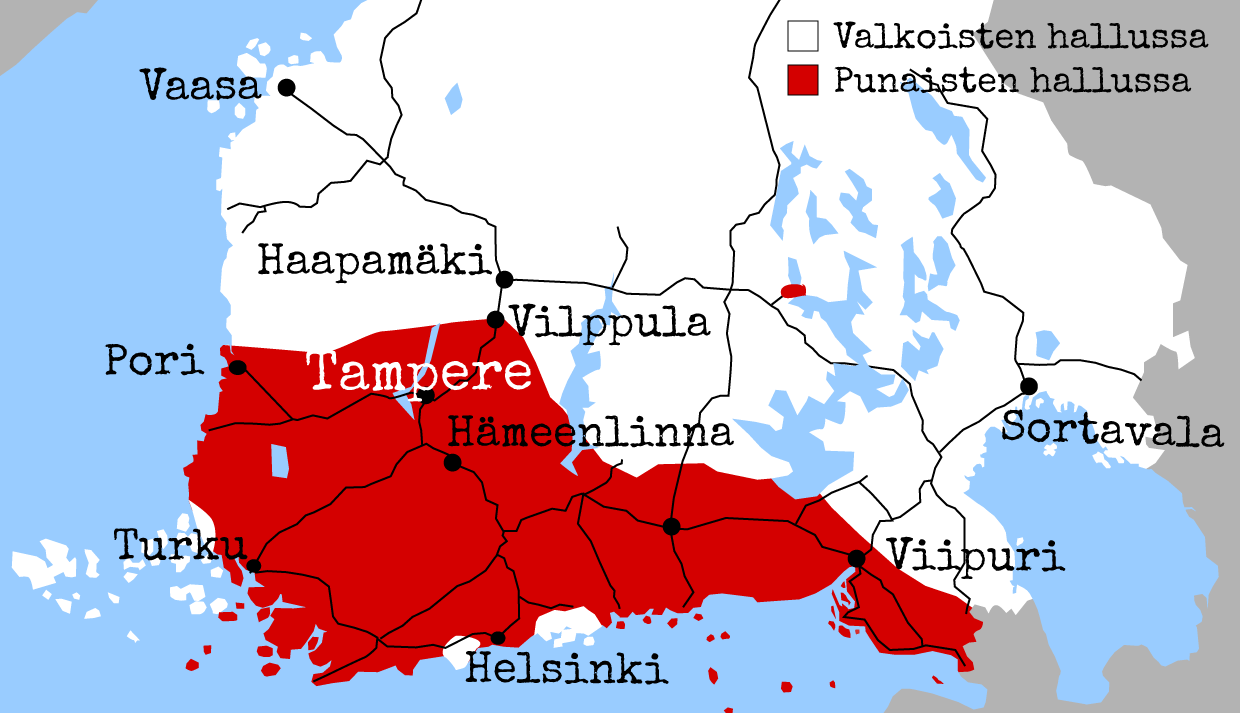 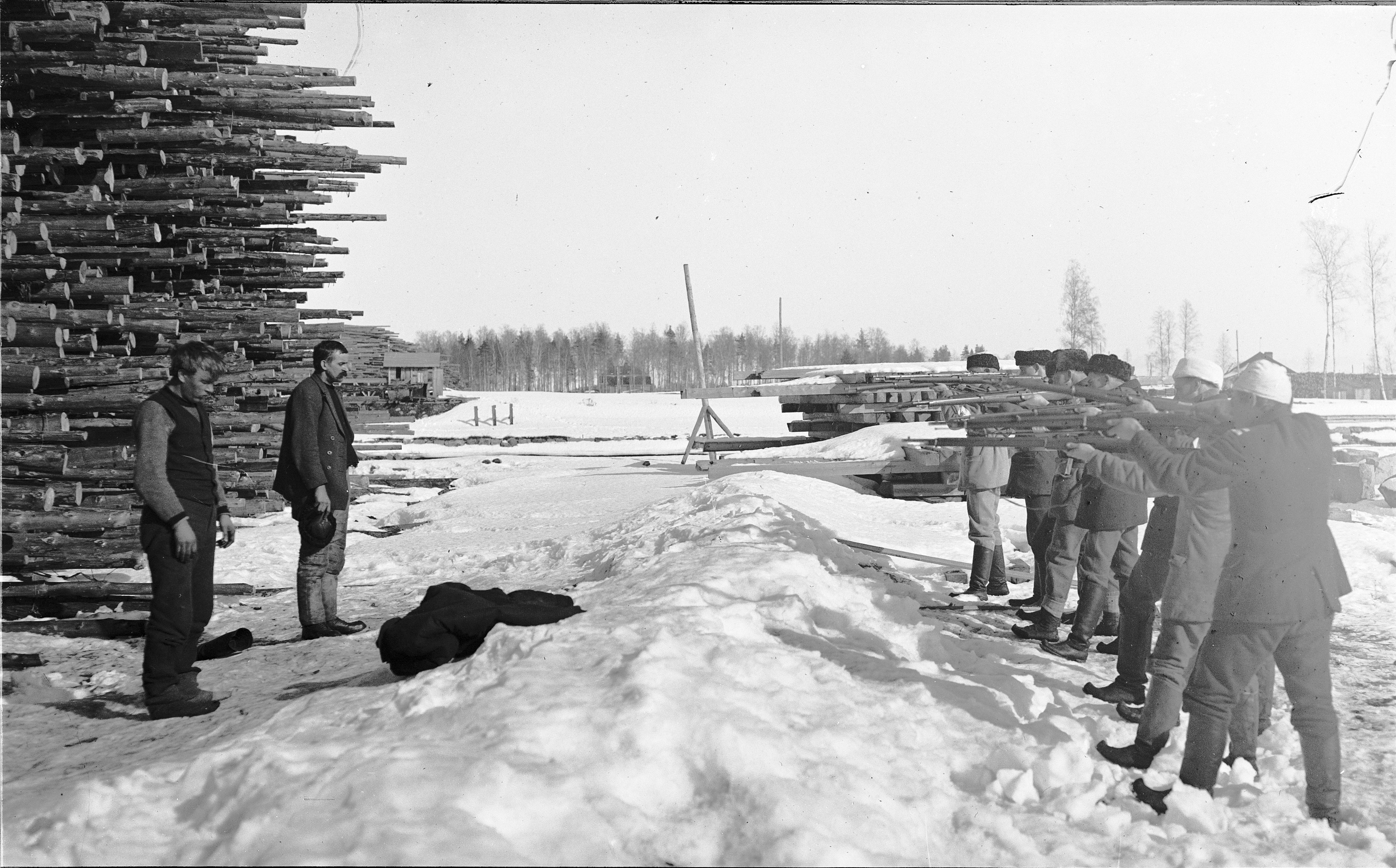 Sodan seuraukset
Reilut kolme kuukautta kestänyt sota oli äärimmäisen verinen:

Taisteluissa n. 5200 punaista, 3300 valkoista
Punainen terrori sodan aikana: 1400 kuollutta
Valkoinen terrori sodan jälkeen: 7400 kuollutta
n. 80 000 punaista vankileireille, joissa n. 13 500 kuollutta kesällä 1918

Sota jakoi nuoren itsenäisen Suomen kahtia

Vapaussota?  Vallankumous?   Punakapina?  Luokkasota?  Kansalaissota?  Sisällissota vai vuoden 1918 sota?
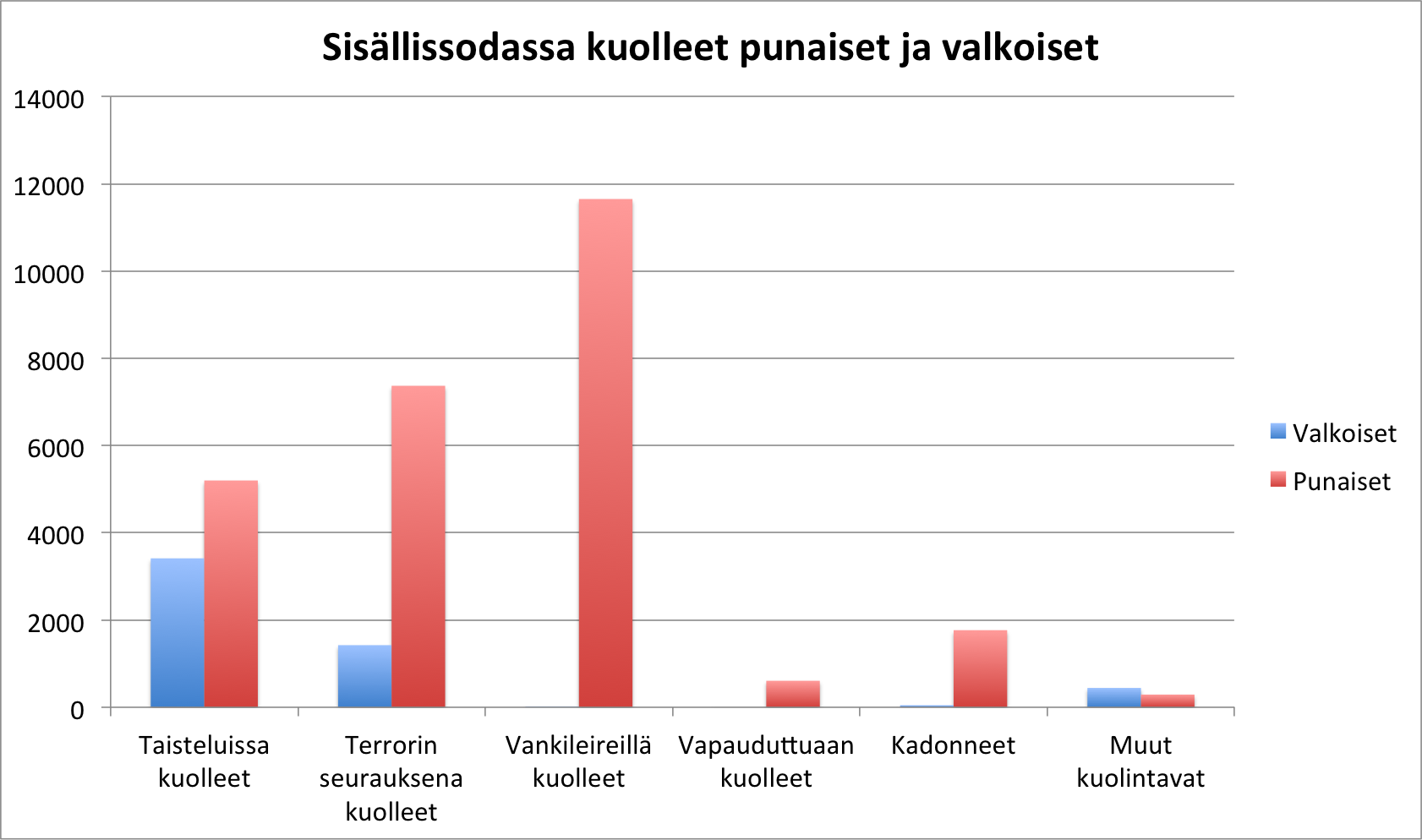